Муниципальное  бюджетное  общеобразовательное учреждения   средней   общеобразовательной   школы  №10  имени  А.С. Пушкина
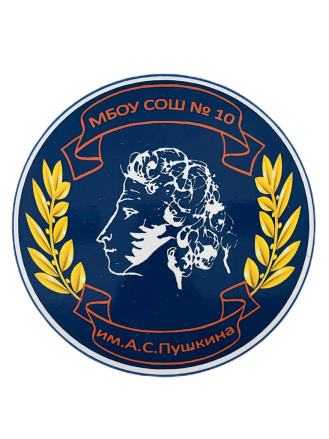 Анализ методической работы 
за I полугодие 2022-2023 учебного года
 (положительные результаты, проблемы в работе)
Подготовила: 
Заместитель  директора по УМР 
Арсентьева О.А.
ПРОФЕССИОНАЛЬНАЯ АКТИВНОСТЬ ПЕДАГОГОВ МБОУ СОШ № 10 (1 полугодие)
ФУНКЦИОНАЛЬНАЯ ГРАМОТНОСТЬ
НАЛИЧИЕ  КВАЛИФИКАЦИОННЫХ КАТЕГОРИЙ
Переподготовка и повышение квалификации управленческих команд
ПРОФОРИЕНТАЦИОННАЯ РАБОТА
1.Заключены сетевые договоры-3(Усть-Лабинский колледж, ГБПОУ КК ТТКР). 
В перспективе – Медицинский колледж
2. Разработан  план профпоездок 
(ДЕПО, фабрики, Пожарная часть, МЧС, Музеи, 
Детский сад, Амбулатория, конезавод, Электросети)
3. Выезд на с/х предприятия
 (кооперация с местным фермерским сообществом)
4. Создание техноотряда
(мелкий технический ремонт, техническое обслуживание школьной с/х техники)
5. В перспективе - орагизовать ярмарку профессий 
(с привлечением Центра занятости,ВУЗ, СПО, доп.образование)
ИННОВАЦИОННОЕ НАПРАВЛЕНИЕ
1. Переоформление документации музея школы из «Музейная комната» в «Школьный музей»;
2. Заключение сетевых соглашений по работе Школьного музея (Степанова, Роговская, Беднягина, в перспективе- г. Краснодар)
3. Подготовить документацию и разработать план по включению  Школьного музея в 
региональную инновационную площадку.
4. Проводить через Школьный музей мероприятия по Пушкинской карте.(дополнительные средства)
5. В перспективе- организация   и координация сайта «Школьные музеи Тимашевского района» (Едина база)
НАСТАВНИЧЕСТВО
Запущена целевая модель наставничества (4 направления)
В перспективе-2 (классный руководитель - классный руководитель; учитель начальных классов –родители)
2. Созданы наставнические пары
3. Идет работа в направлении 
Дети: Воспитательном- проектно-исследовательской деятельности
Учителя: психологическом, методическом, коммуникативном
Имеются победы, достижения.